Unit 1: Biology Introduction
    Topic: Characteristics of Life
      B.Ed (Hons) Secondary
Semester: I
                 Subject: Biology I (Minor)
       Course Title: General Biology
            Represented By: Ms Sidra Younis
Department of Education (Planning and Development) 
    Lahore College for Women University, Lahore
Characteristics of Life
Biology examines the structure, function, growth, origin, evolution, and distribution of living things. It classifies and describes organisms, their functions, how species come into existence, and the interactions they have with each other and with the natural environment. 
What is Life?
    Not all scientists agree exactly about what makes up life. Many characteristics describe most living things. There is not just one distinguishing feature that separates a living thing from a non-living thing. A cat moves but so does a car. A tree grows bigger, but so does a cloud. A cell has structure, but so does a crystal. Biologists define life by listing characteristics that living things share. Something that has all of the characteristics of life is considered to be alive.
Cont….
An individual living creature is called an organism. There are many characteristics that living organisms share. They all:
Respond to their environment
Grow and change
Reproduce and have offspring
Heredity /Pass their traits onto their offspring
Have a complex chemistry
Maintain homeostasis
Are built of structures called cells
Cont…
1: Responding to the Environment
    All living organisms respond to their environment. If you step on a rock, it will just lie there, but if you step on a turtle, it may move or even snap at you. Living things know what is going on around them, and respond to changes in the environment. An adaptation refers to the process of becoming adjusted to an environment. Adaptations may include structural, physiological, or behavioral traits that improve an organism's likelihood of survival, and thus, reproduction.
Response to stimuli 
   Response to stimuli is an important characteristic of life. Anything that causes a living organism to react is called a stimulus (plural is stimuli) Stimuli can be external or internal.  
    It helps the organism to stay in balance. Living organisms have some senses (sight, smell, touch, taste, etc) that help them to detect changes in their external environment, as well their internal balance and respond to them. Some organisms (such as herbivores) respond to stimuli much quicker than others (such as plants).
Cont….
2: Growth and Change
All living organisms have the ability to grow and change. During growth, most living things go through a cycle of change called development. Living things obtain energy from their environment and use that energy to grow, develop, and reproduce.  A seed may look like a pebble, but under the right conditions it will sprout and form a seedling that will grow into a larger plant. The pebble of course will not grow. 
Tadpoles, like those shown here, go through many changes to become adult frogs
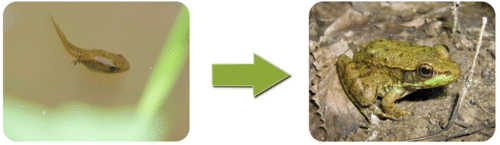 Tadpoles, like those shown here, go through many changes to become adult frogs
Cont…
3: Reproduction
All living organisms must have the ability to reproduce. Living things make more organisms like themselves. Whether the organism is a rabbit, or a tree, or a bacterium, life will create more life. If a species cannot create the next generation, the species will go extinct. 
Reproduction is the process of making the next generation and may be a sexual or an asexual process. 
Sexual reproduction involves two parents and the fusion of gametes, haploid sex cells from each parent. Sexual reproduction produces offspring that are genetically unique and increases genetic variation within a species. 
Asexual reproduction involves only one parent. It occurs without a fusion of gametes and produces offspring that are all genetically identical to the parent.
Cont…
4: Heredity  /Pass their traits onto their offspring
Heredity means that genetic information can be passed from one generation to another. For example parents have dark eyes, and child also has dark eyes, it's because of heredity.
5: Have Complex Chemistry
All living organisms have a complex chemistry. A flower has a complicated and beautiful structure. So does a crystal. But if you look closely at the crystal, you see no change. The flower, on the other hand, is transporting water through its petals, producing pigment molecules, breaking down sugar for energy, and undergoing a large number of other biochemical reactions that are needed for living organisms to stay alive. The sum of all the chemical reactions in a cell is metabolism.
    Metabolism is essentially a collection of chemical reactions occurring within the body (or cell). These reactions vary in form and function but promote processes such as protein synthesis, chemical digestion, cell division, or energy transformation. Because metabolism includes reactions that link to other characteristics, it is sometimes grouped with those other characteristics.
Cont…
6: Maintain Homeostasis
Homeostasis is the term used to describe maintaining a stable internal environment. In other words, think about how our bodies maintain a constant body temperature or how blood sugar levels are consistent. If homeostasis is disrupted, and we spike a fever, it's an indication that something is threatening life. The same holds true with blood sugar. When it gets too high or too low, homeostasis is disrupted, and unfortunately, this can be deadly. Therefore, maintaining homeostasis is a vital characteristic of life.
7: Built of Cells
Living things are made of cells. Cells are the most basic unit of life. It doesn't matter if those cells are plants, animals, fungi, or bacteria. If something is going to be alive, it must be made of cells. Organisms that are very different such as ferns, fish, and elephants all look similar at the cellular level. A cell is the basic unit of structure and function of all living organisms. All living organisms are made of one or more cells: a simple bacterium will consist of just one cell, whereas human beings are made of trillions of cells.
Cont…
Representations of human cells (left) and onion cells (right). If you looked at human and onion cells under a microscope.
Organisms are organized in the microscopic level from atoms up to cells. The matter is structured in an ordered way. Atoms are arranged into molecules, then into macromolecules, which make up organelles, which work together to form cells. Beyond this, cells are organized in higher levels to form entire multicellular organisms. Cells together form tissues, which make up organs, which are part of organ systems, which work together to form an entire organism. Of course, beyond this, organisms form populations which make up parts of an ecosystem. All of Earth's ecosystems together form the diverse environment that is Earth.
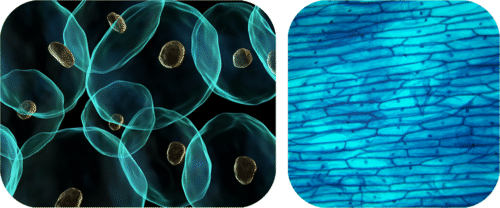